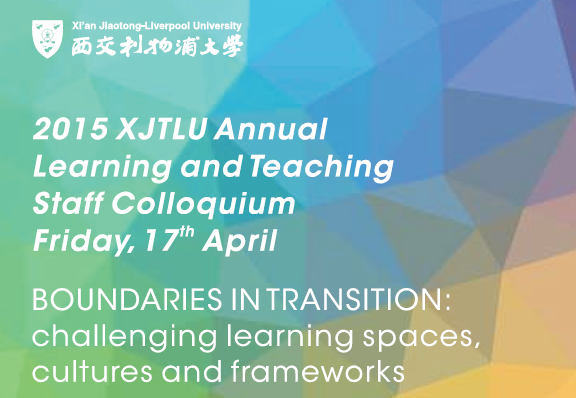 What does it mean to be a XJTLU Teacher?
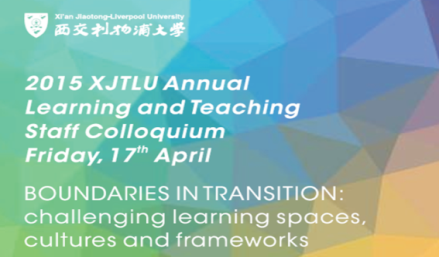 Student:
Teacher:
Transition from High School Education

Learning Styles/Preferences/Needs

Cultural Backgrounds and Values
 
Expectations

Behaviour

Communication
Transition from University/College Job

Teaching Styles/Preferences/Needs

Cultural Backgrounds and Values
 
Expectations

Behaviour

Communication/Presentation
http://www.funvideofun.com/funny-videos/professor-smashes-phone
SKILLS DEVELOPMENT IN RESEARCH
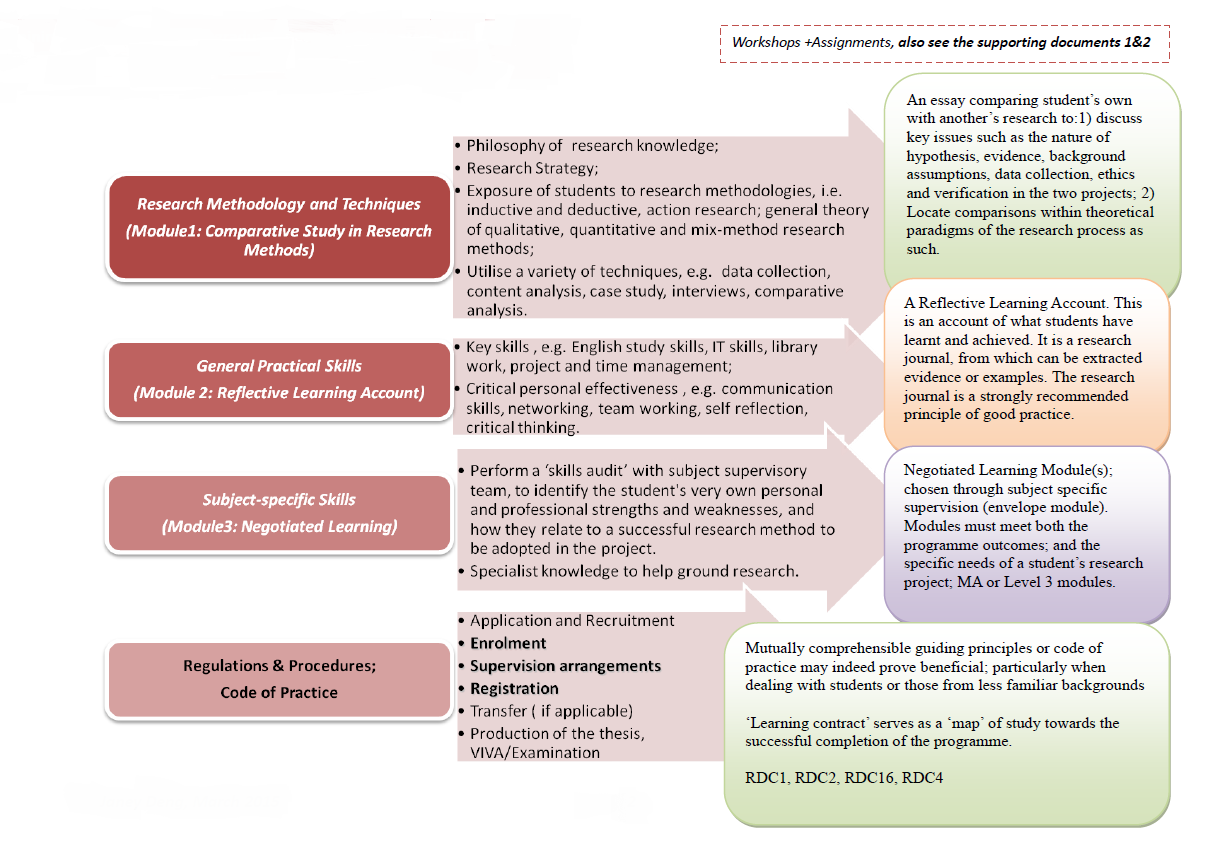 What does it mean to be a XJTLU Teacher?
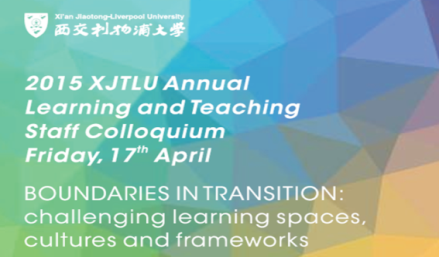 Student:
Teacher:
Transition from High School Education

Learning Styles/Preferences/Needs

Cultural Backgrounds and Values
 
Expectations

Behaviour

Communication
Transition from University/College Job

Teaching Styles/Preferences/Needs

Cultural Backgrounds and Values
 
Expectations

Behaviour

Communication/Presentation